Introduction
Yaquan Fang (IHEP)
Physics toward CDR
How to use Git
Apply a Git account 
https://github.com/ijinwang/CEPCHiggsPaper
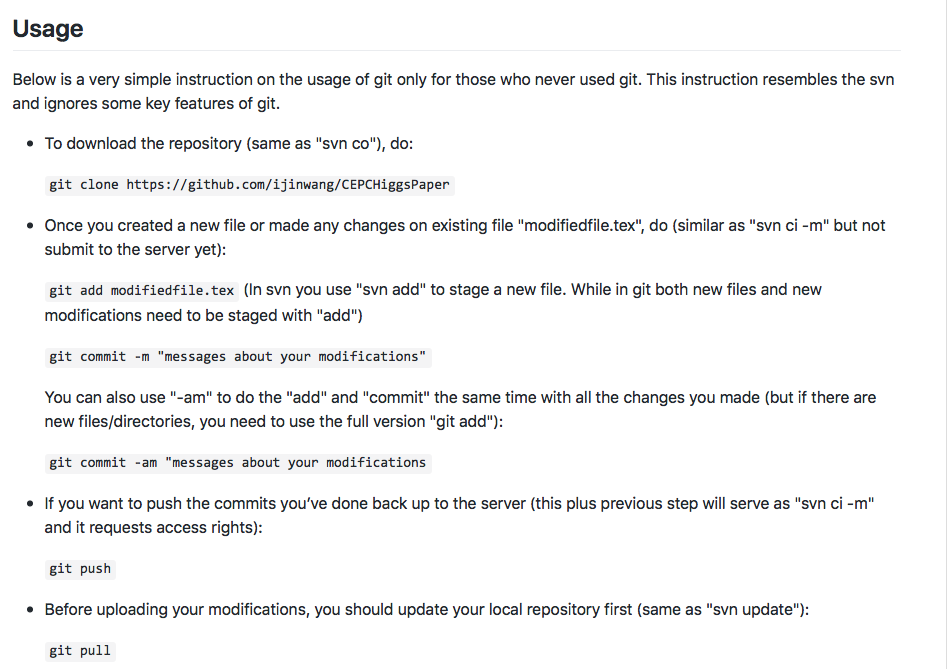 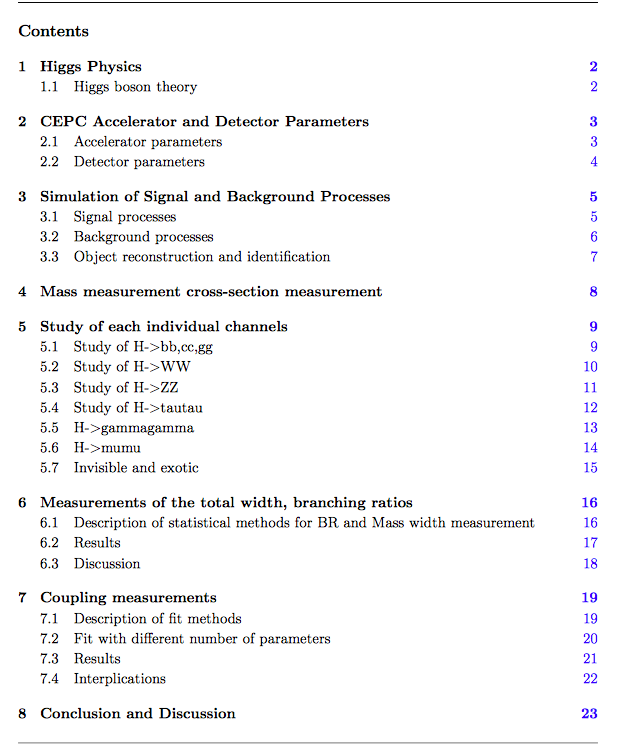 Need to share the tasks.
Skeleton of the paper